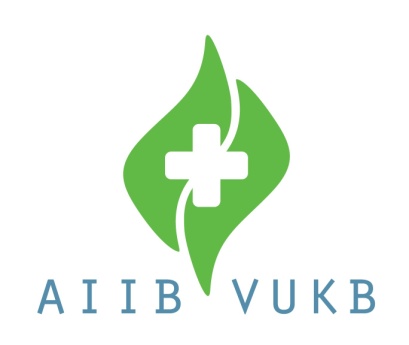 JOUR 1 (jeudi 27/10/16) –  EXERCICE INFIRMIER

08h30 à 09h00 : Accueil café 
09h00 à 09h15 : Introduction par Claudine Baudart, Présidente de l’AIIB 
09h15 à 10h15 : S’installer: généralités, formalités & obligations par Nadine Doppée, Curalia 
10h15 à 10h45 : Soins infirmiers en Belgique : organisation et représentation par Sabrina Jacobs
10h45 à 11h00 : Pause & Visite des stands
11h00 à 12h00 : Matériel utile & contenu de la mallette: Emmanuelle Loriaux, Hartmann
12h00 à 13h00 : Lunch
13h00 à 16h00 : Obligations INAMI par Mme Meira, Attachée au Service Soins de Santé de l’INAMI
16h00 à 16h15 : Pause 
16h15 à 17h15 : Dossier infirmier, réglementations et actualités par Claudine Baudart.
Clôture de la 1ère journée. 

JOUR 2 (mardi 08/11/16) – EXERCICE INDEPENDANT

09h00 à 09h30 : Accueil café
09h30 à 10h15 : Assurances & Curalia par Pierre Vossen
10h15 à 11h00 : Tarification et facturation: MCN, modes, l’avenir à domicile  par JF Dessart - Corilus.  
11h00 à 11h15 : Pause & visite des stands
11h15 à 12h00 : Lois sociales de l’indépendant par Brigitte Marchand, Conseiller juridique àl’UCM
12h00 à 13h00 : Lunch
13h00 à 13h45 : La matière bancaire: par un délégué de BNP
13h45 à 14h45 : La comptabilité par Mr Dubois Ludovic, Fiduciaire Bhsi
14h45 à 15h00 : Pause
15h00 à 16h00 : Les associations professionnelles et Le carnet d’adresses utiles par Claudine Baudart
Drink & Clôture de la 2ème journée      
   

Lieu de la formation
ATTENTION CHANGEMENT D’ADRESSE !           

AIIB – VUKB asbl
Rue des Deux Eglises, 33
1000 Bruxelles

Métro: Arts-loi
Gare: Schuman
FORMATION STARTER
PROGRAMME
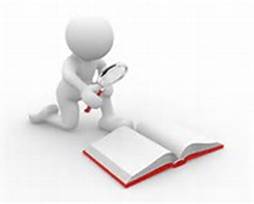 Avec la précieuse collaboration de:
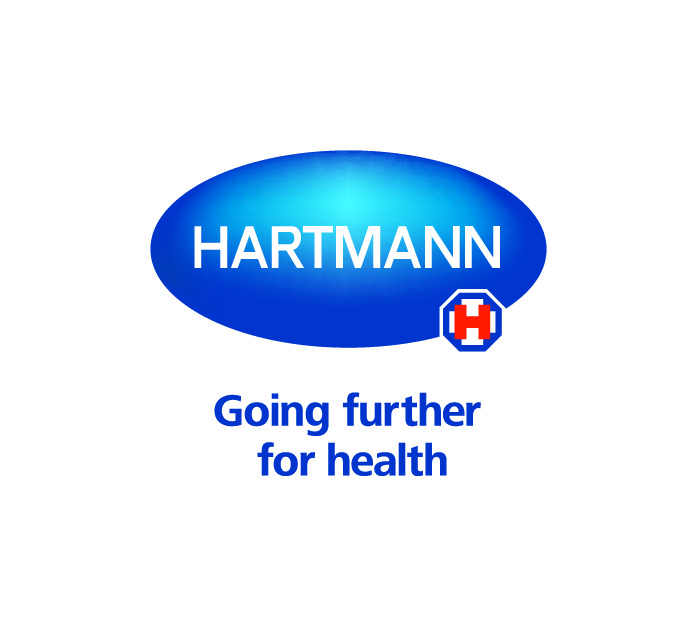 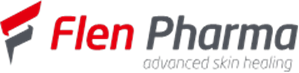 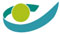 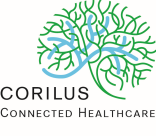 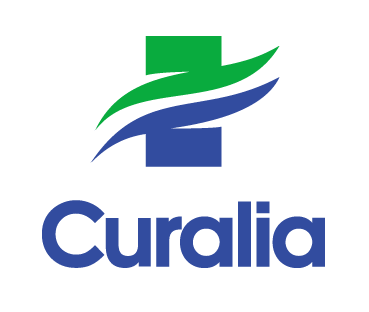 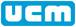